Vetenskap = fakta, teorier, metoder
Vetenskap kan vara "fakta", ”teorier”, kunskap = VAD
Vetenskap kan vara metoder att söka kunskap göra undersökningar = HUR

Är all kunskap man har vetenskap? 
Kan alla sätt att samla in kunskap kallas vetenskapliga?
Tro och vetenskap?
Vetenskap 
– Att bevisa utan att tro 
– Vetenskapens mål är att vara objektiv 
– KAN inte hantera subjektiva frågor
– Erbjuder ingen absolut sanning
Tro 
– Att tro utan att bevisa 
– Ger vägledning om rätt och fel, moral, etik 
– Anser sig veta sanningen (i någon form)
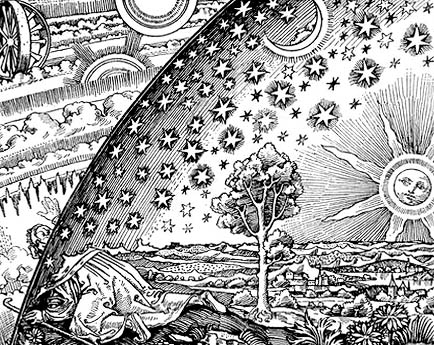 Vetenskap och ovetenskap
Den vetenskapliga bilden förändras 
när vi lär oss mer.
Det finns inga eviga sanningar.

Nya upptäckter kan leda till att 
gamla sanningar omvärderas och 
nya skapas
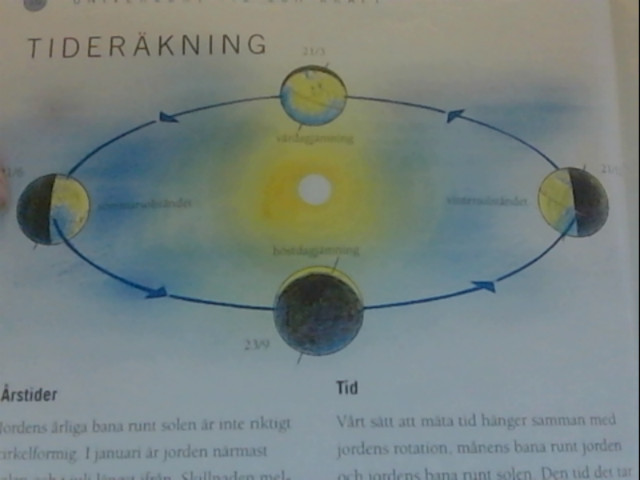 Naturvetenskapligt arbetssätt
Egna erfarenheter
Utvärdering
Frågan eller problem
Slutsats
Hypotes
Planering
Resultat
Dokumentation
(beskriva och dokumentera)
Undersökning
Experiment
Fältstudier
Ordlista
• Vetenskap 
• Vetenskaplig metod 
• Kunskap 
• Fakta 
• Teori/modell   
• Experimentell/ undersökningsmetod
• Hypotes    
• Experiment 
• Observation           
• Analys 
• Slutsats 
• Värdering
• Kritisk tänkande 
• Kreativitet      
• Nyfikenhet 
• Objektivt                  
• Subjektivt  
• Referenser
Bra verb
• Reflektera 
• Diskutera 
• Observera 
• Analysera 
• Värdera 
• Tolka 
• Ifrågasätta
• Ompröva
• Omformulera 
• Förändra 
• Baseras på 
• Bygger på 
• Beskriva 
• Förklara 
• Verifiera 
• Tro 
• Bevisa